UP LÜBEZEN, d. o. o.
Adrenalinska zabava
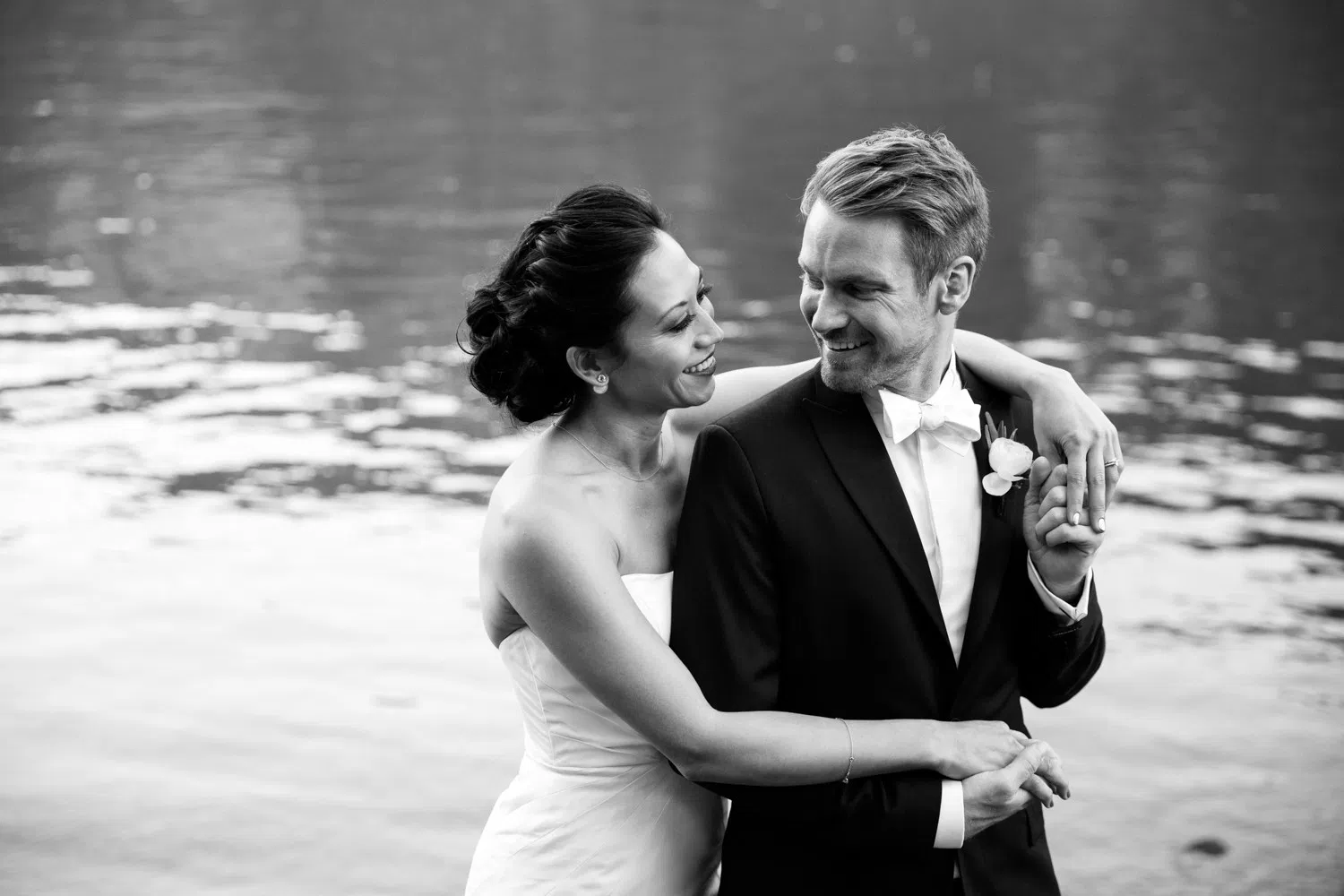 OPIS PODJETJA
Osnovna ideja je neuradna poroka mladih, poroka za zabavo.
Poroka za mlade je novost, s katero se mladi lahko preizkusijo v zakonu. Zakon seveda ni resničen oz. uraden, gre predvsem za preizkušnjo ljubezni ter zabavo. Pomaga vam, da bolje spoznate partnerja, prav tako pa omogoča dobro izkušnjo z obilo zabave.
VITKI OKVIR
Ciljne skupine: mladi pari, ki jih pripravljamo za zakon.
Edinstvena ponujena vrednost: poroka za zabavo.
Cilj: mlade ozavestiti o zakonu in jih pripraviti nanj, prav tako pa nuditi razne storitve.
Vizija: prikazati lepoto narave in zakona mladim.
OPIS STORITVE
Ponujamo edinstven izdelek - verižico narejeno ročno in z ljubeznijo iz orehov. 
Neuradne poroke za preizkušnjo zakona.
Paketi za zaljubljene.
Naše storitve lahko vedno nadgradimo in izboljšamo.
Uporabljamo naravne in poceni materiale.
PRODAJA
Osredotočamo se na poslovanje samo v Sloveniji, izključno v Pomurski regiji.
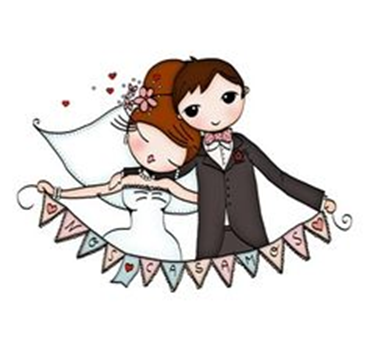 KONKURENCA
Edini na tem področju.

Prednosti: izvirnost, razvijanje,…

Slabosti: jih predvidimo težje, ker smo edini na tržišču.
PROMOCIJSKI NAČRT
Moto: Ljubezen v zraku.
Osnovna ideja je neuradna poroka mladih v različnih ponudbah.
Kanali komuniciranja:
FB (https://www.facebook.com/up.lubezen.9), 
Gmail: up.lubezen@gmail.com
Instagram: uplubezen
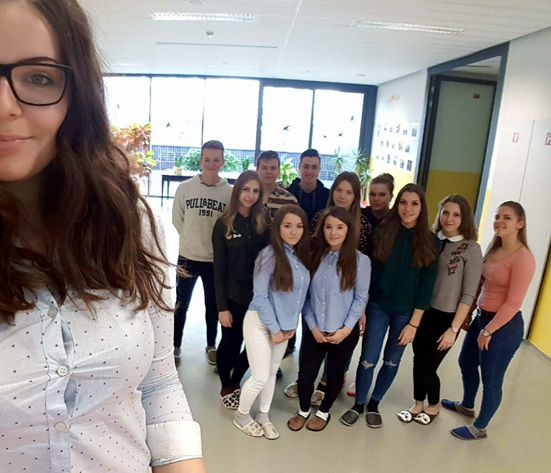 ZAPOSLENI
FINANČNI NAČRT
Toki prihodkov
Cena je del produkta in določa kupca. Plačilo je prva oblika potrditve  ustrezne rešitve problema.
Osnovna ponudba: 
Verižica + poroka = 15,00 €
Večerja ob reki Muri = od 8,00€ do 20,00€

Upamo, da z nizkimi cenami privabimo čim več mladih, ki bi se želeli poročiti.
Edinstvena ponujena vrednost
EPV (edinstveno ponujeno vrednost) bomo našli, če se bomo poglobili v našo največjo prednost.
Osredotočili smo se na dolgoročno prednost. 
Osnovna ideja je neuradna poroka mladih v različnih ponudbah.
FINANČNI NAČRT
Stroški
Stroški materiala za izdelke,
stroški opreme in dodatne infrastrukture,
stroški začetnega marketinga,
stroški tekoče porabe (voda, elektrika,…),
stroški prireditev in drugi stroški, ki nastanejo z delovanjem.
Financiranje
Podjetje smo ustanovili vsi družbeniki (vsi dijaki).
*V prilogi je dodana bilanca.